«Формування почуття національної самосвідомості та любові до рідної землі у дітей дошкільного віку»
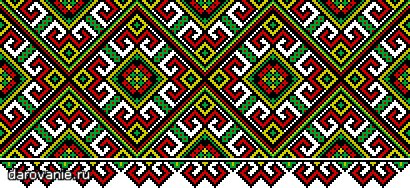 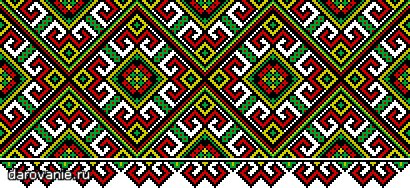 педагогічна рада № 3
2016-2017 навчальний рік
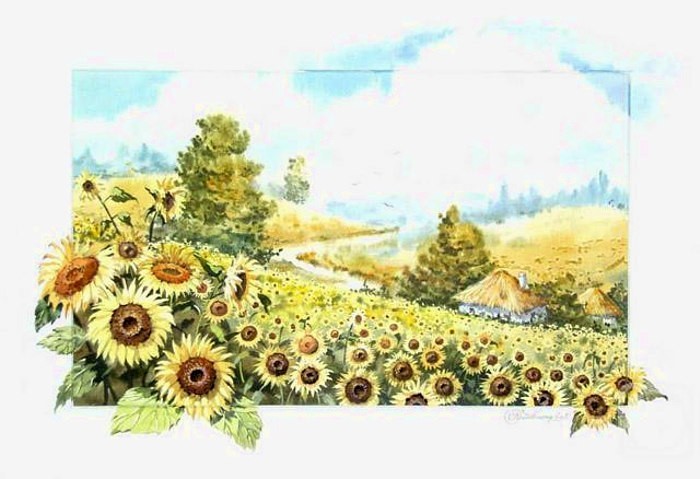 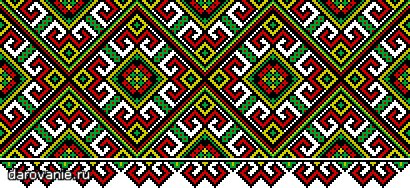 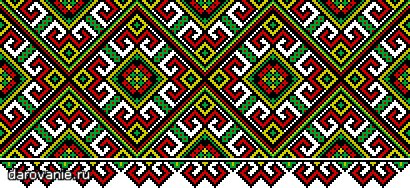 Порядок дений:
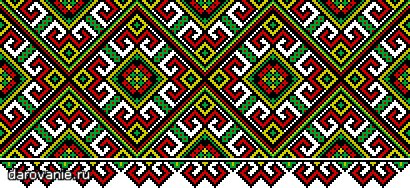 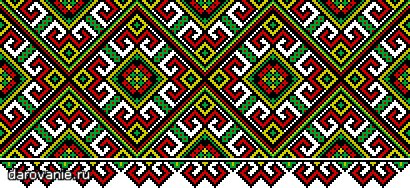 1. Формування національної та громадянської свідомості особистості
2. Використання українознавства та етнопедагогіки у національному вихованні дошкільників
3. Міні-проект «Моя родина – моя гордість» (виготовлення родинного дерева, колажу)
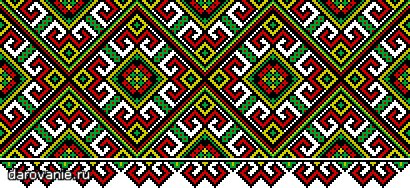 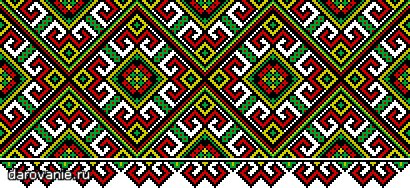 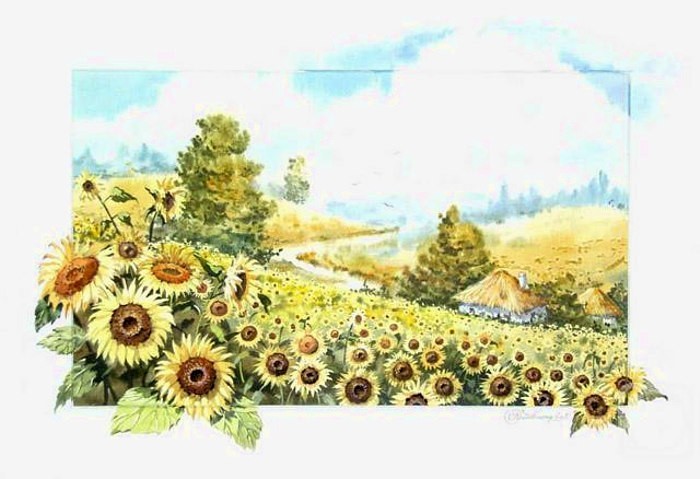 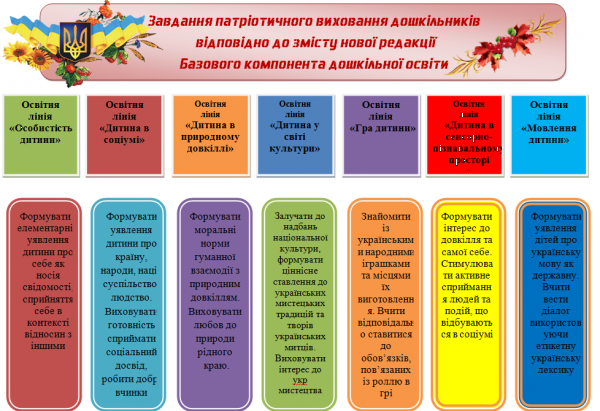 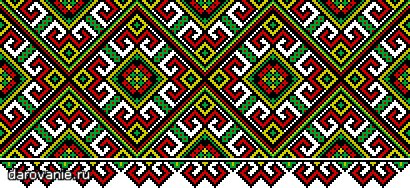 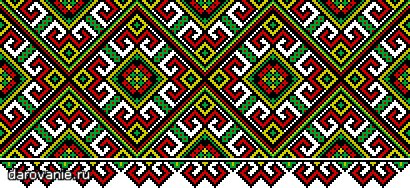 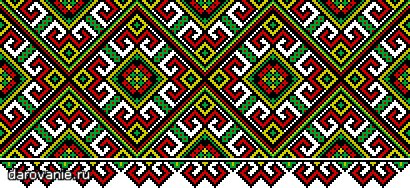 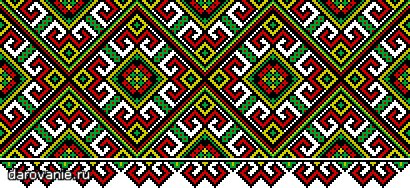 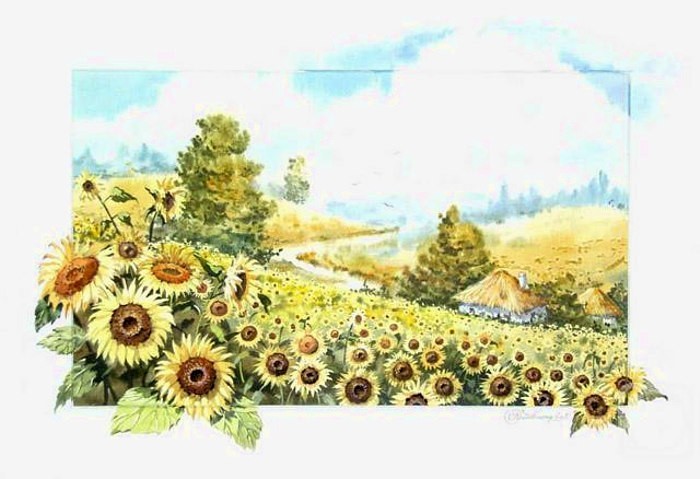 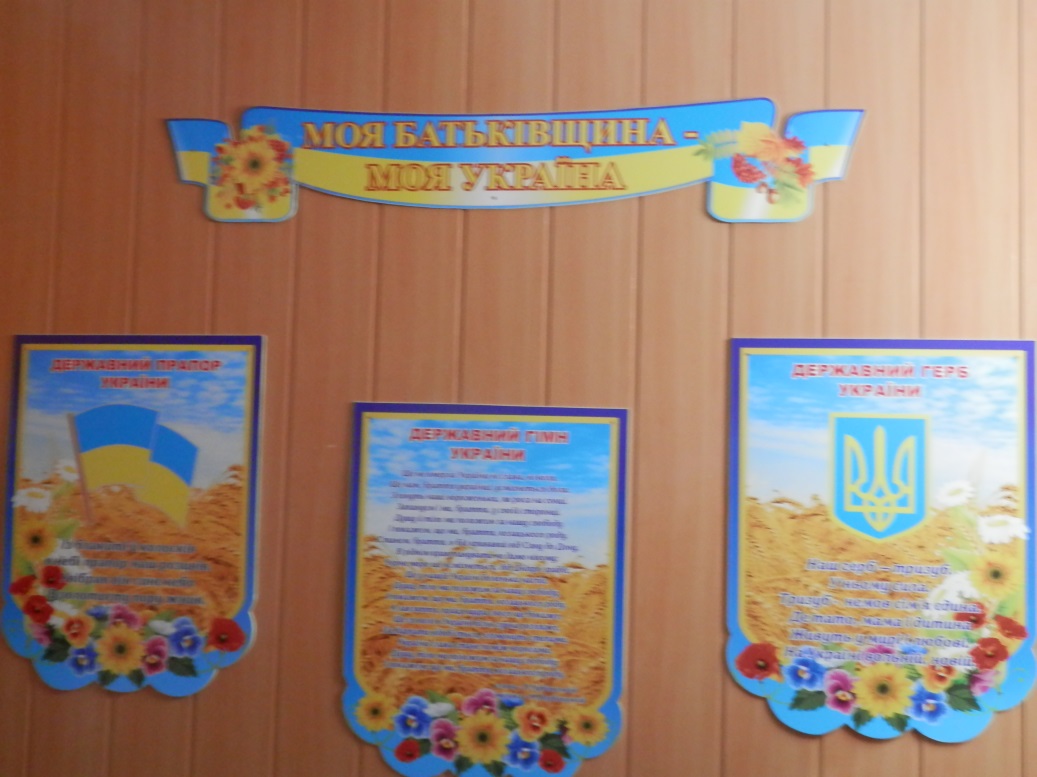 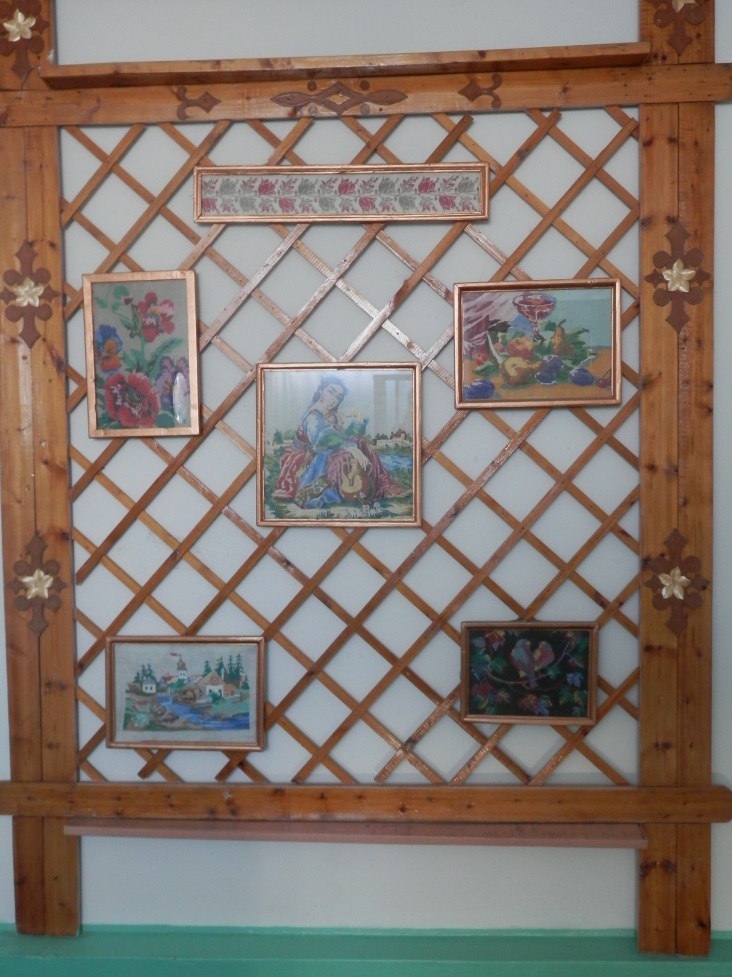 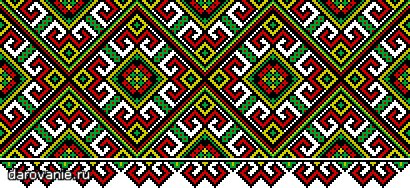 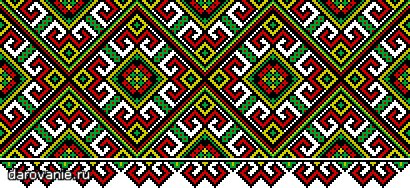 Національні та патріотичні
куточки в дошкільному
закладі
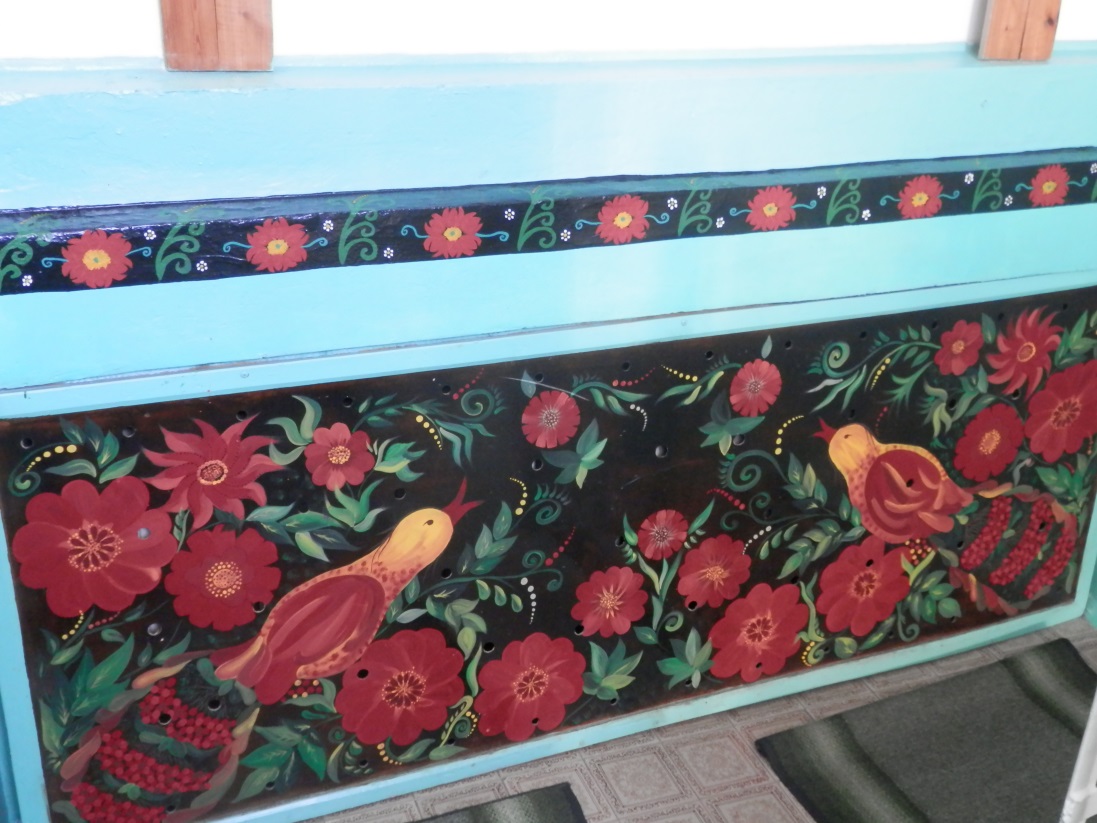 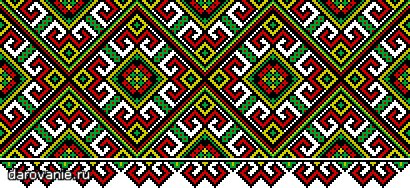 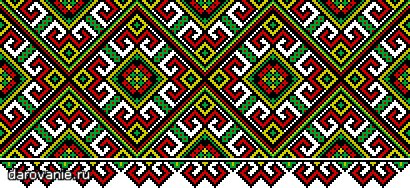 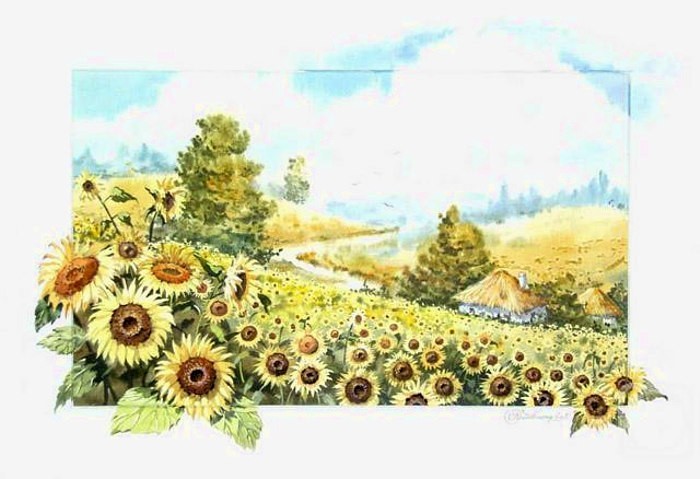 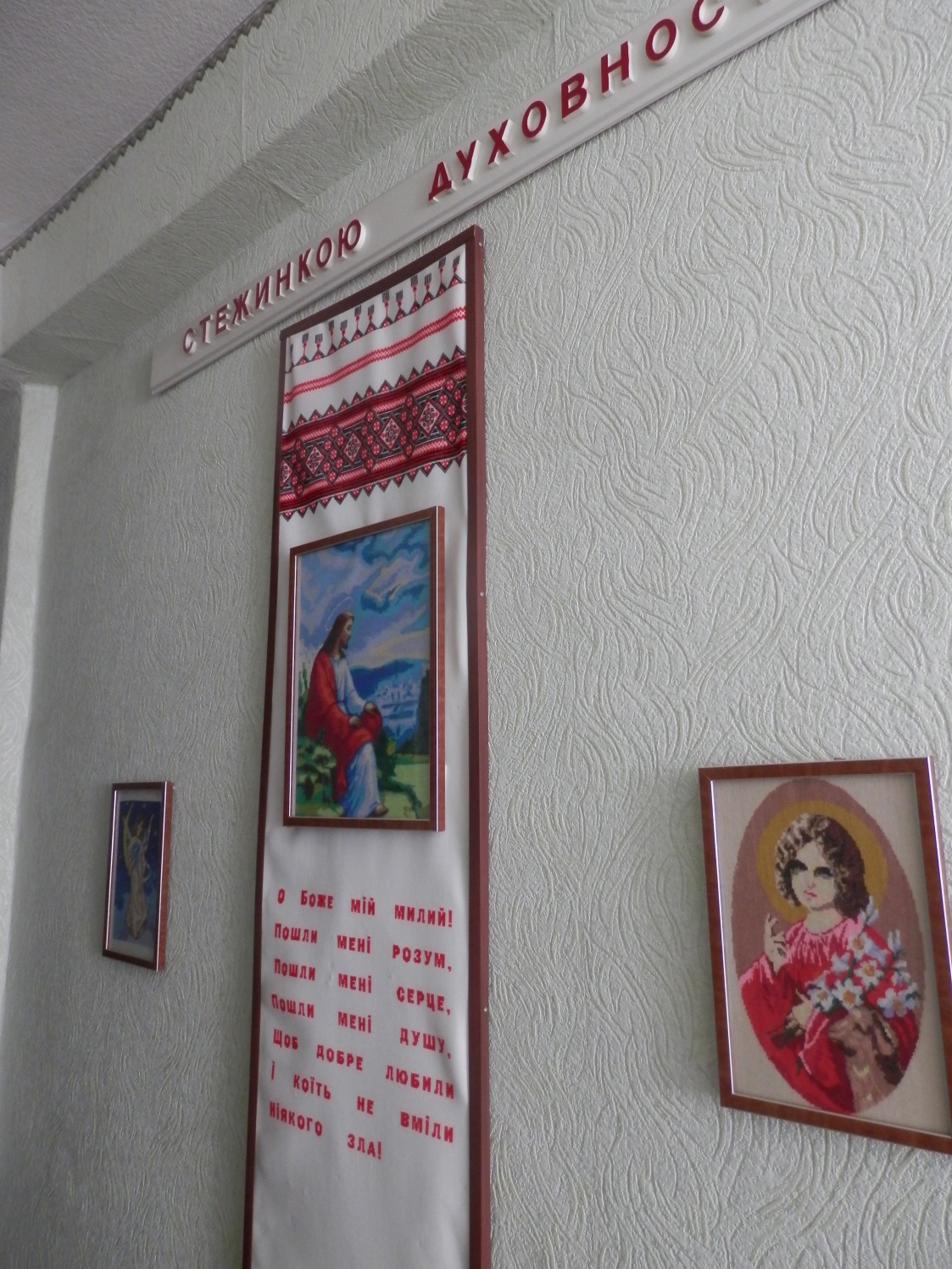 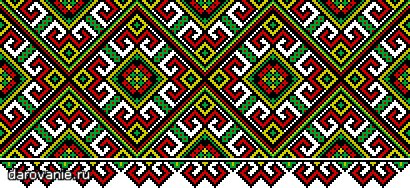 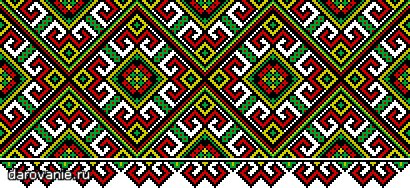 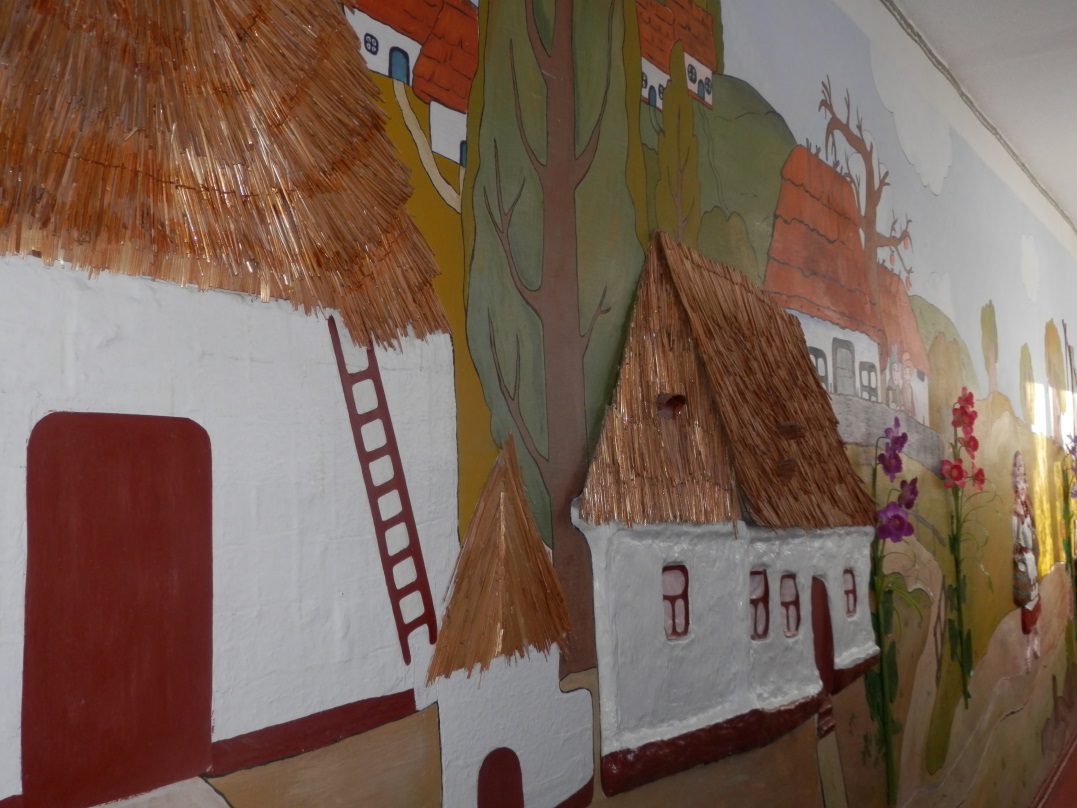 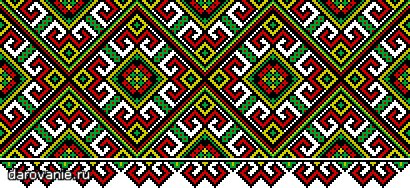 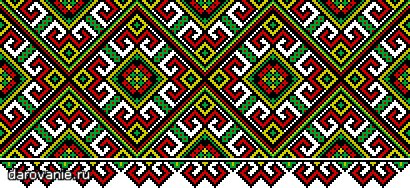 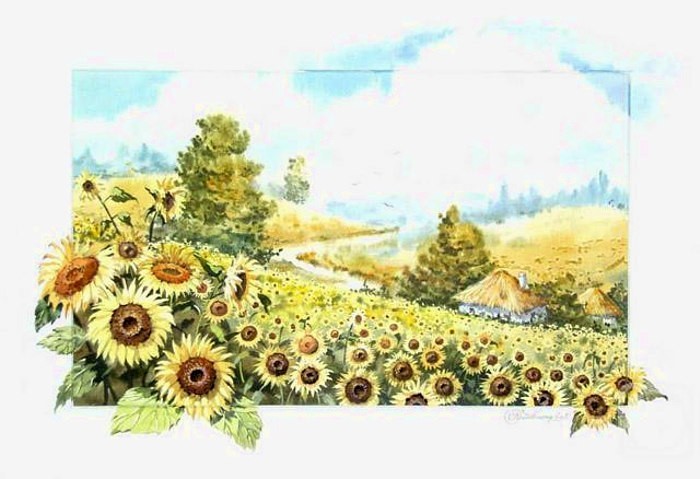 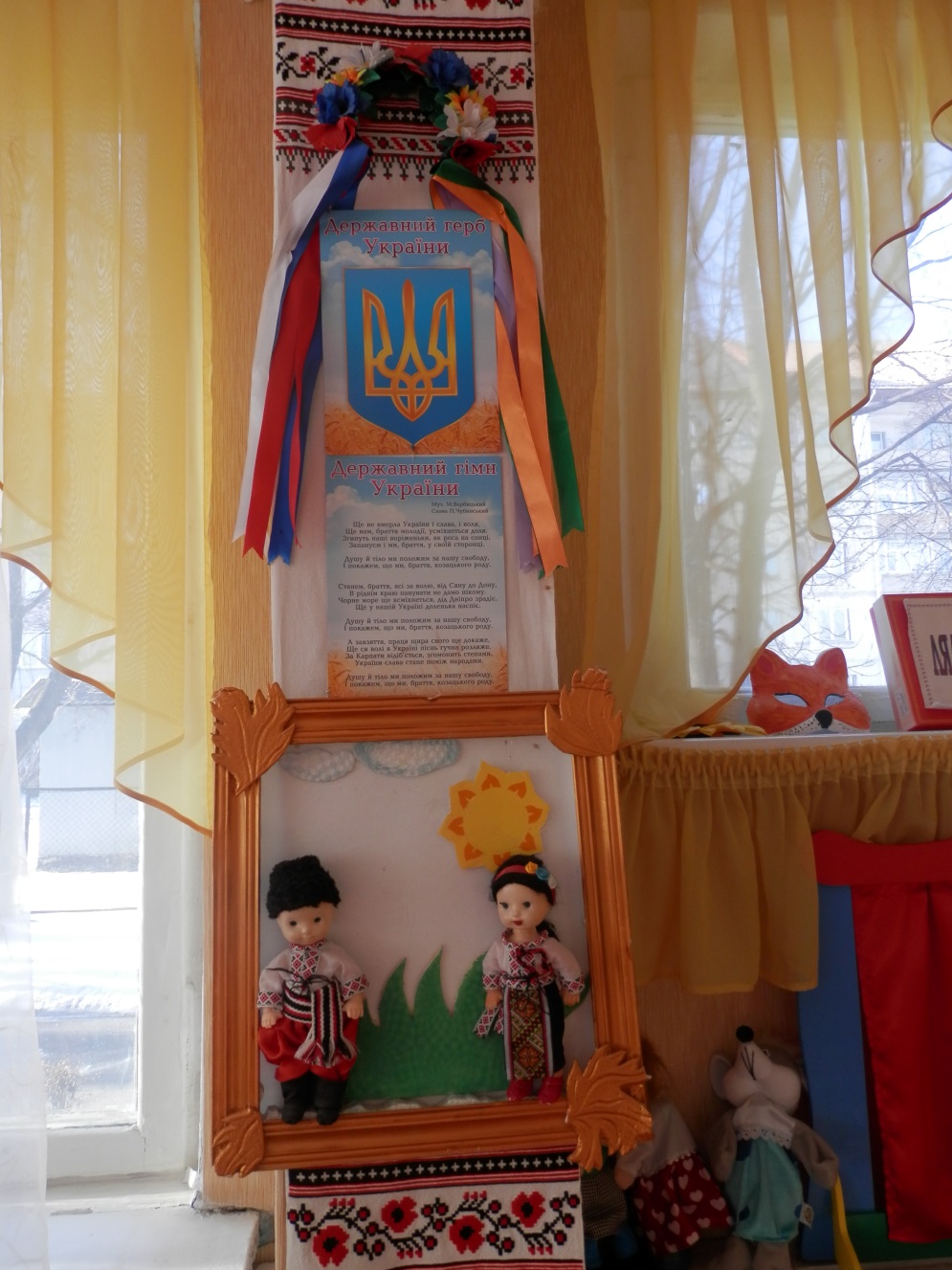 група № 1 «Соняшник»
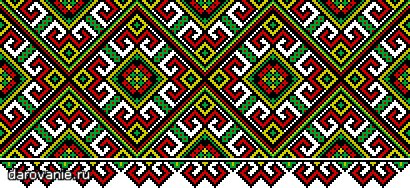 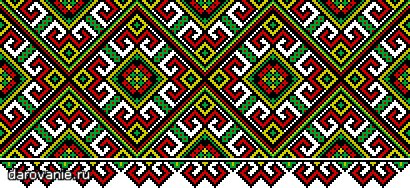 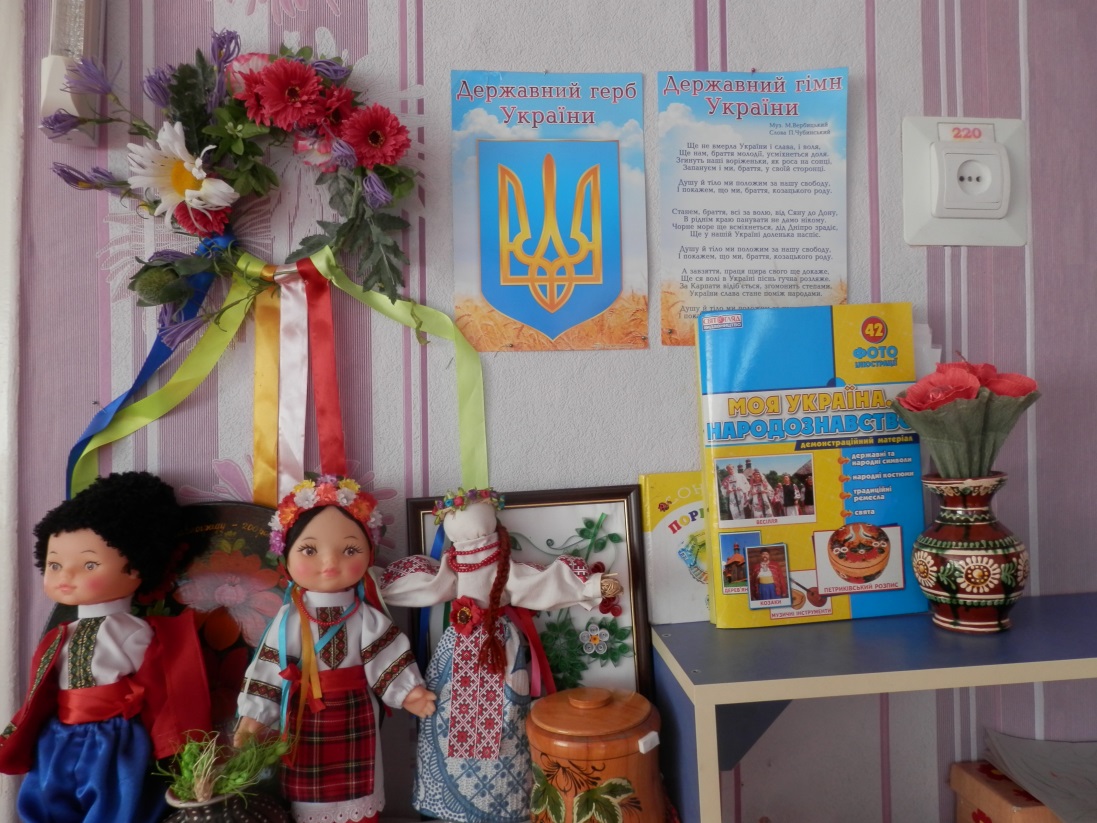 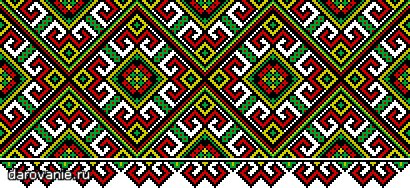 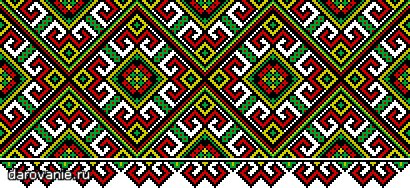 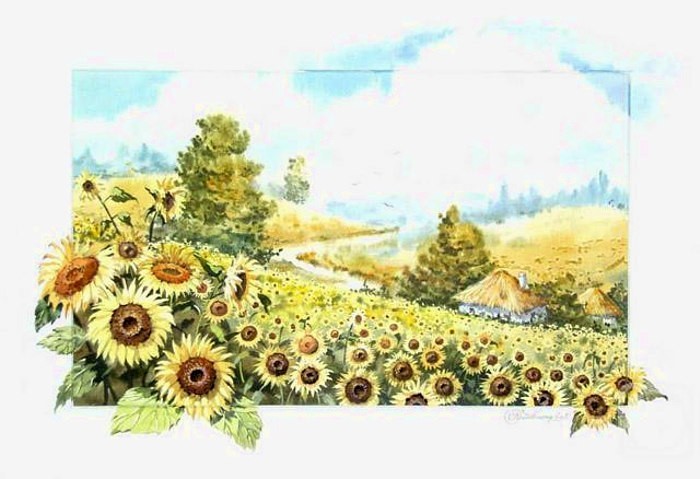 група № 2 «Кульбабка»
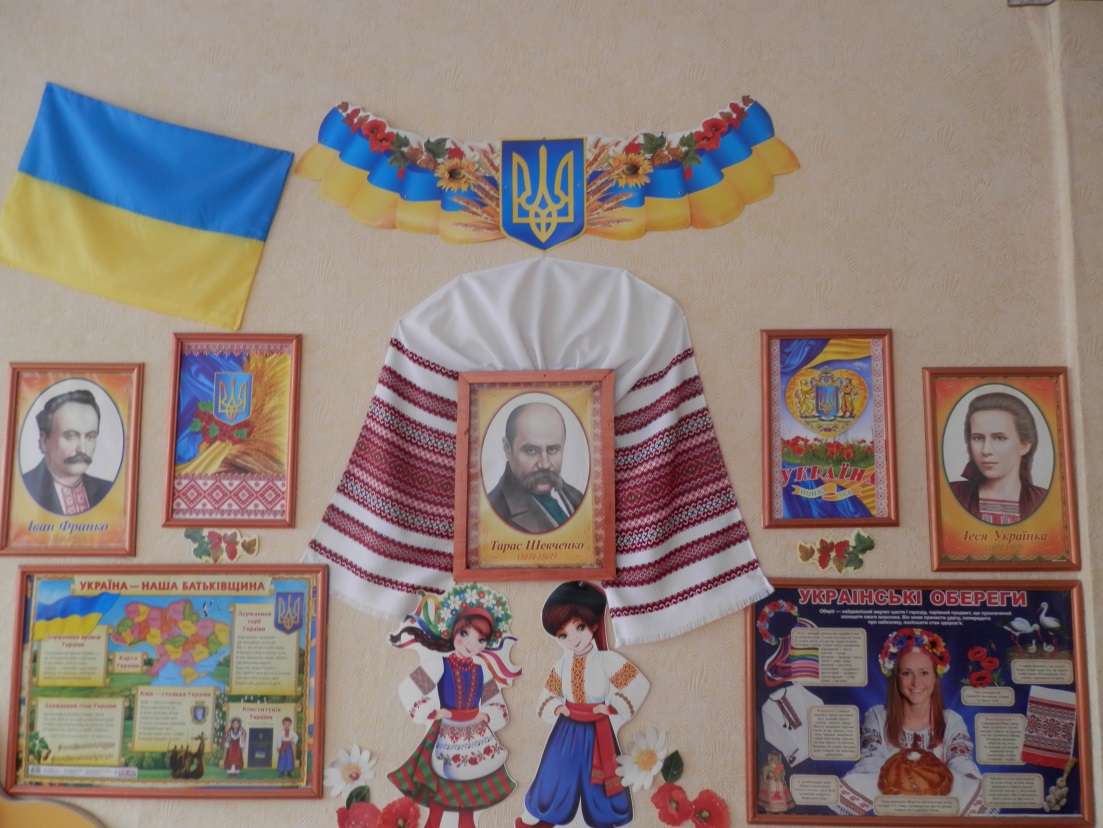 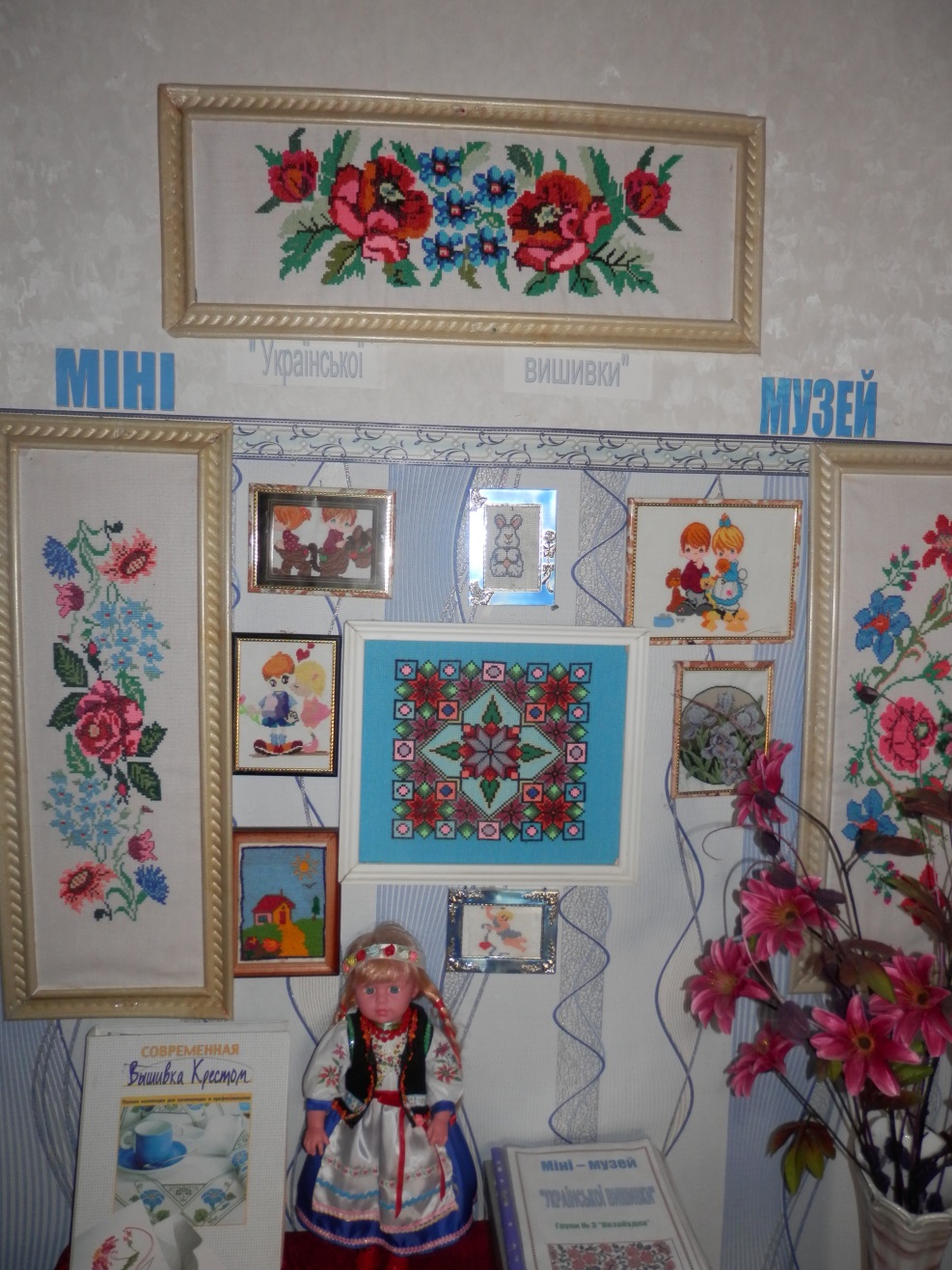 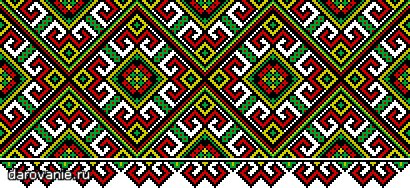 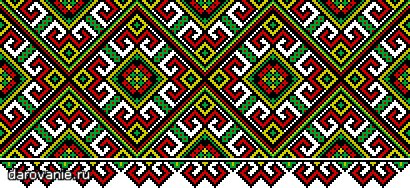 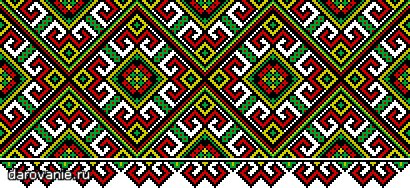 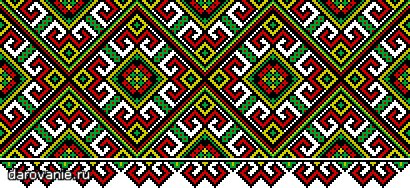 група № 3 «Незабудка»
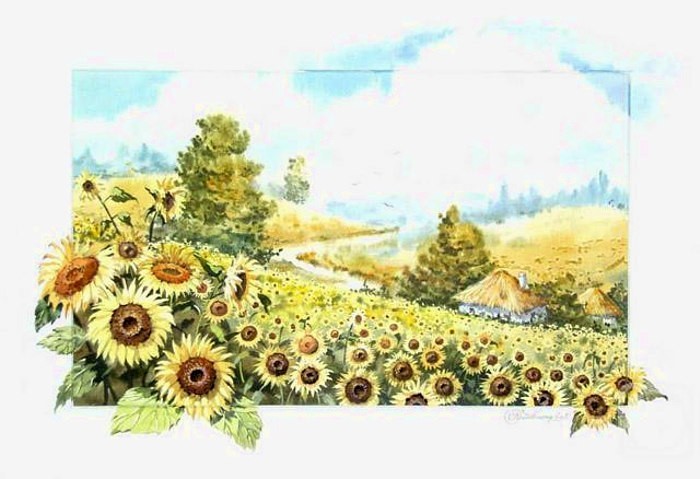 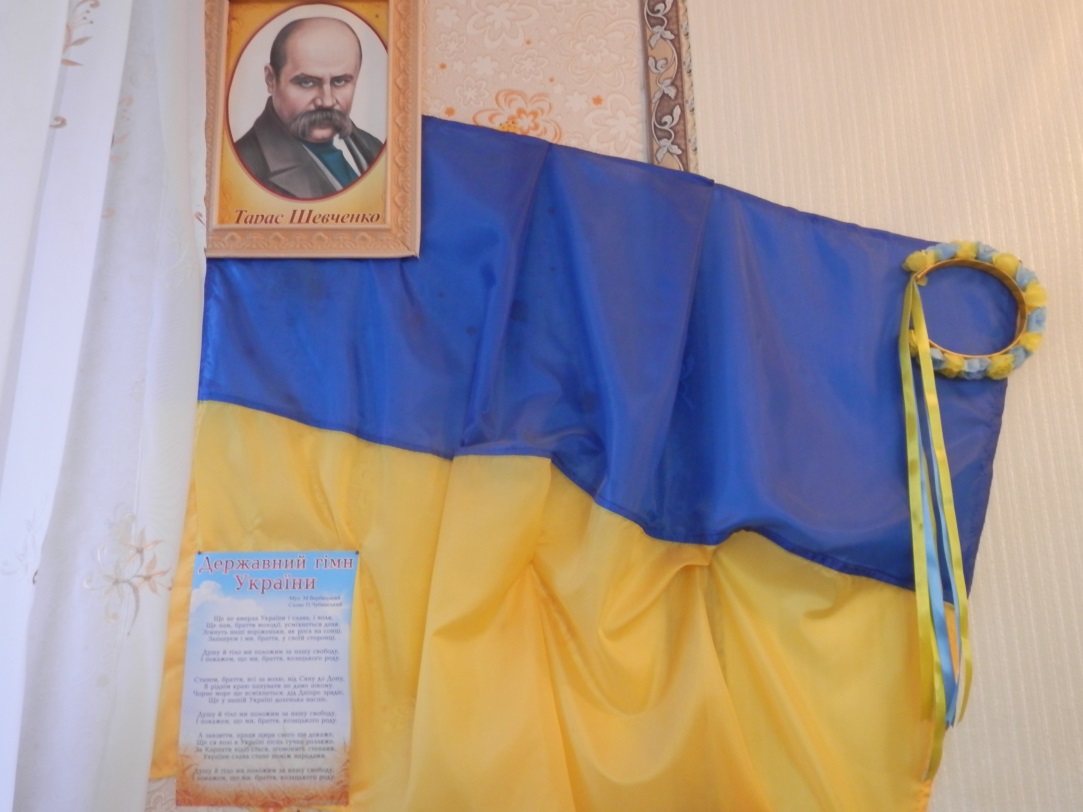 група № 4 «Пролісок»
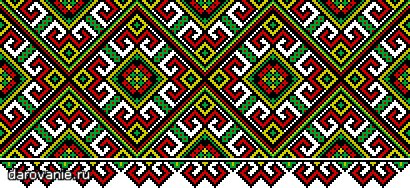 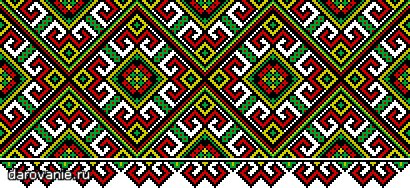 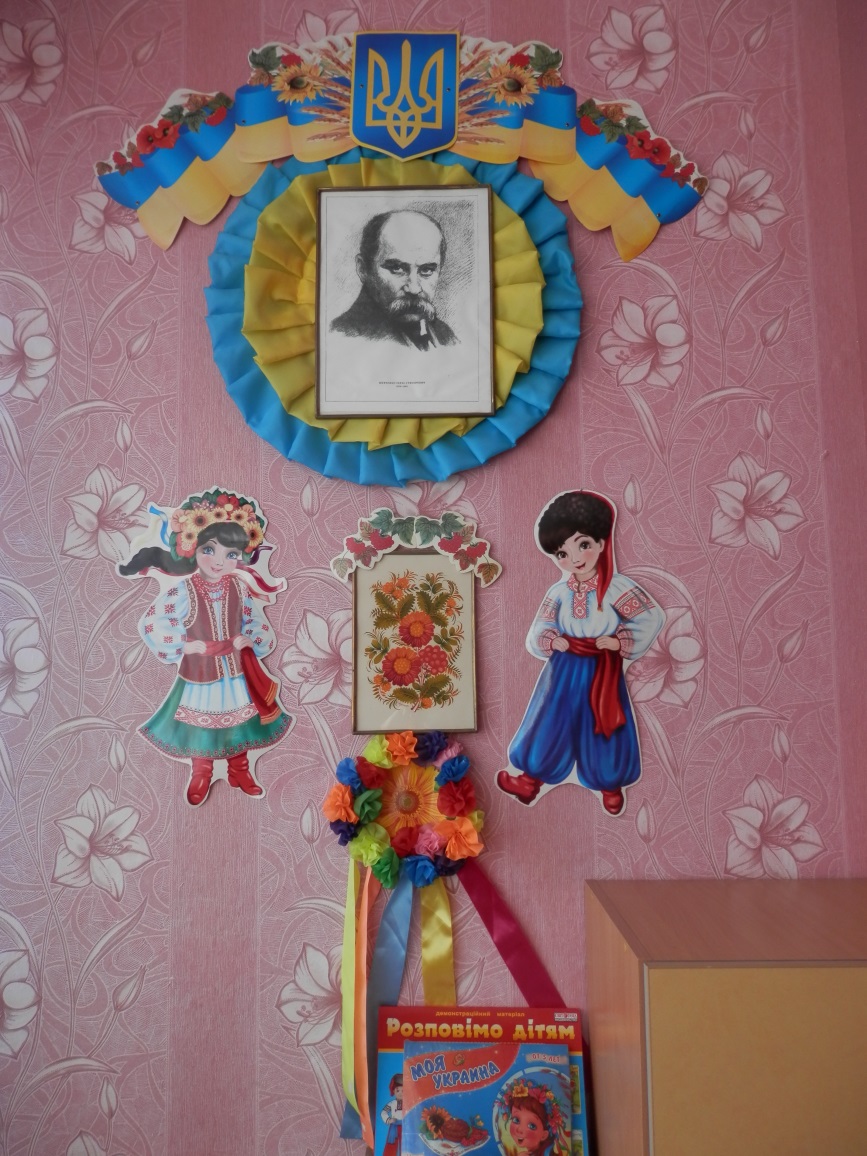 група № 5 «Мак»
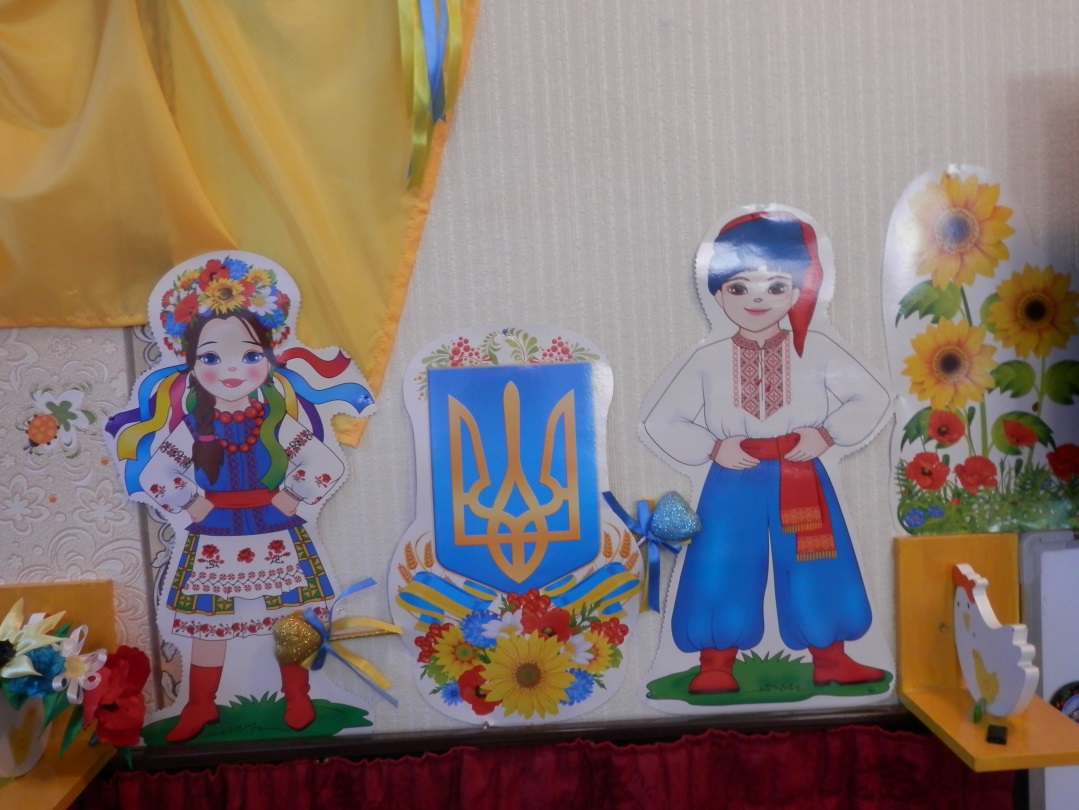 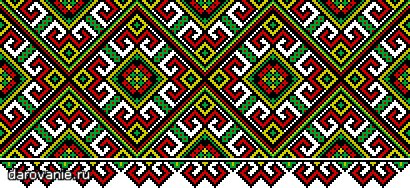 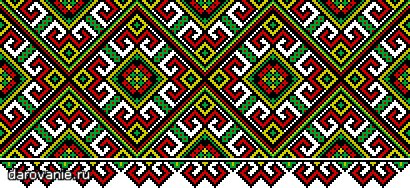 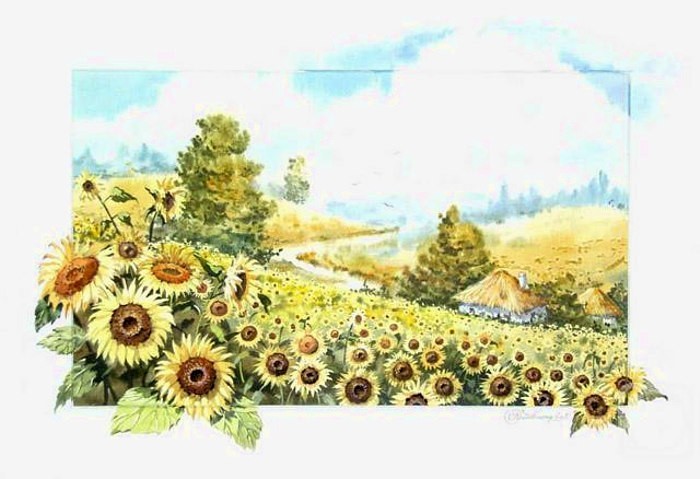 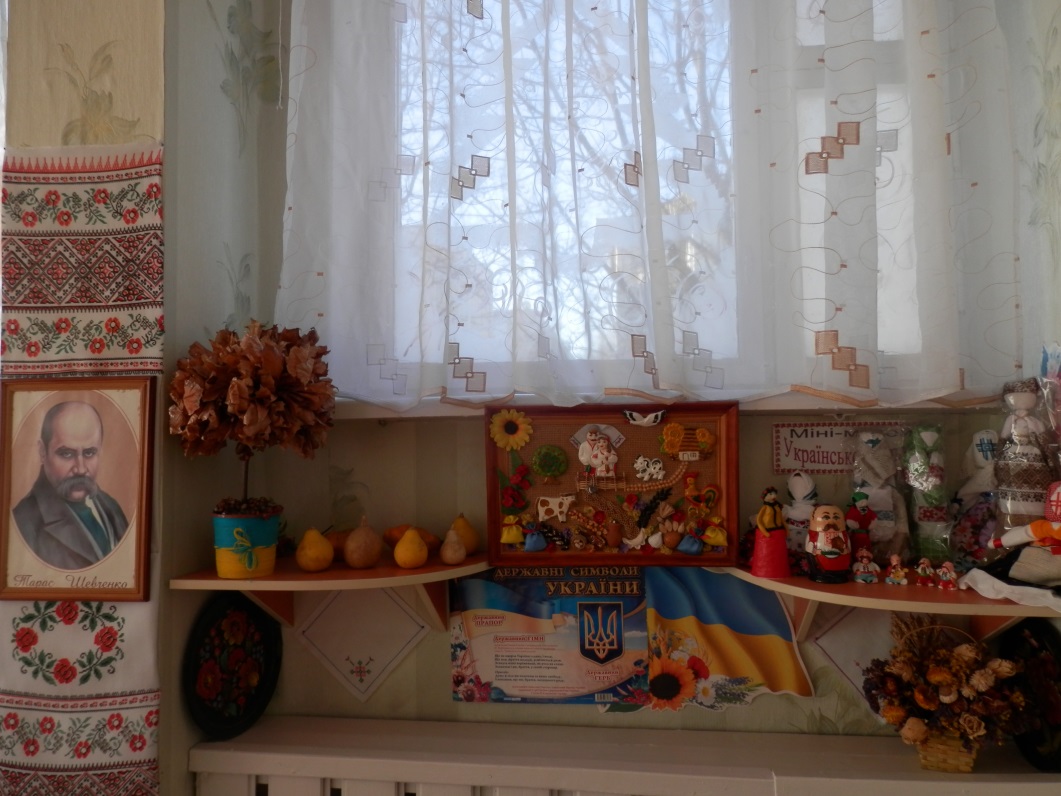 група № 6 «Гвоздичка»
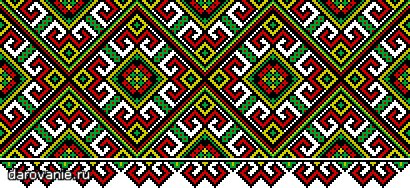 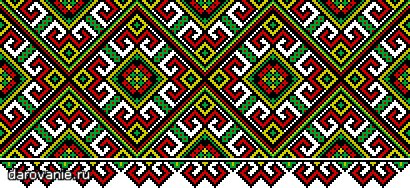 група № 7 «Ромашка»
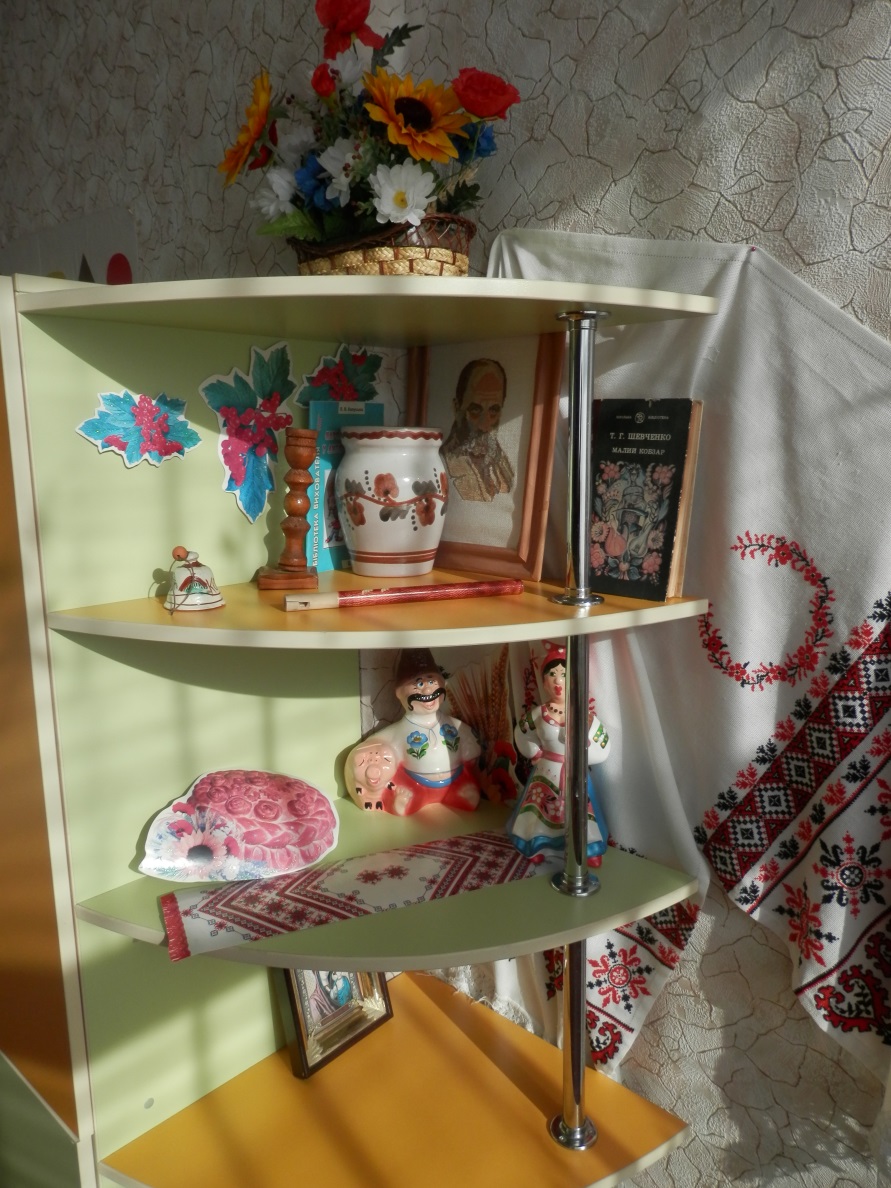 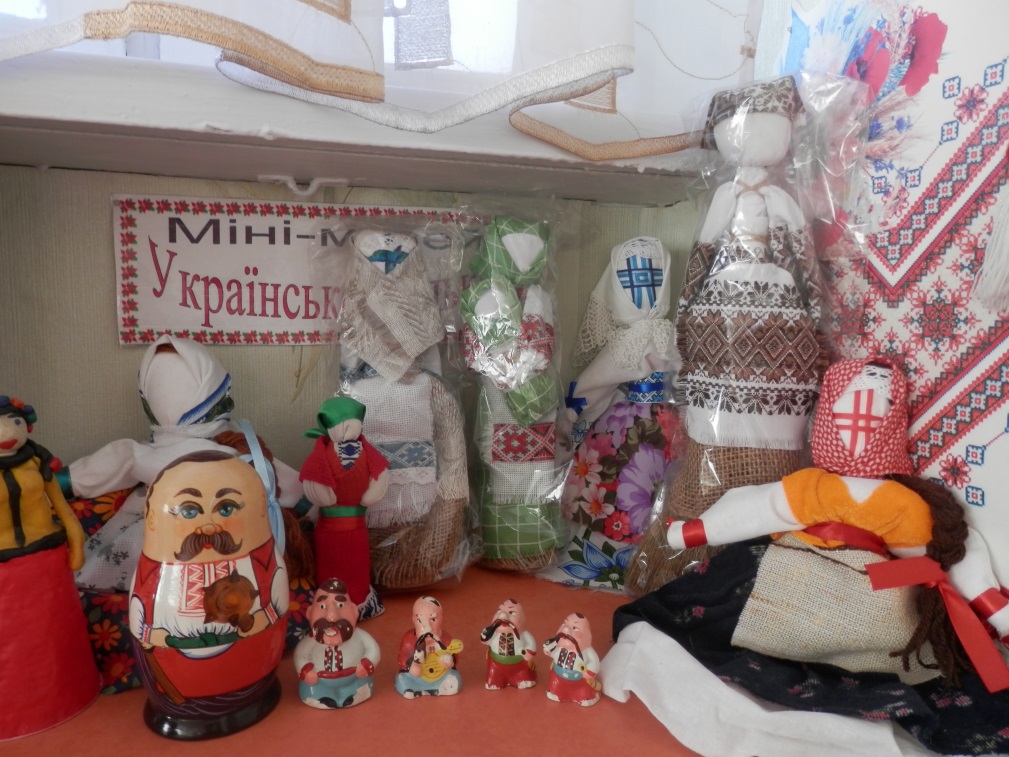 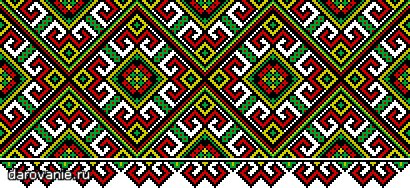 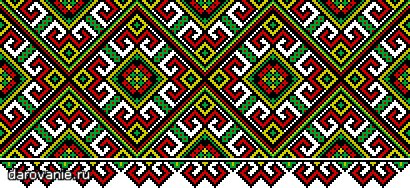 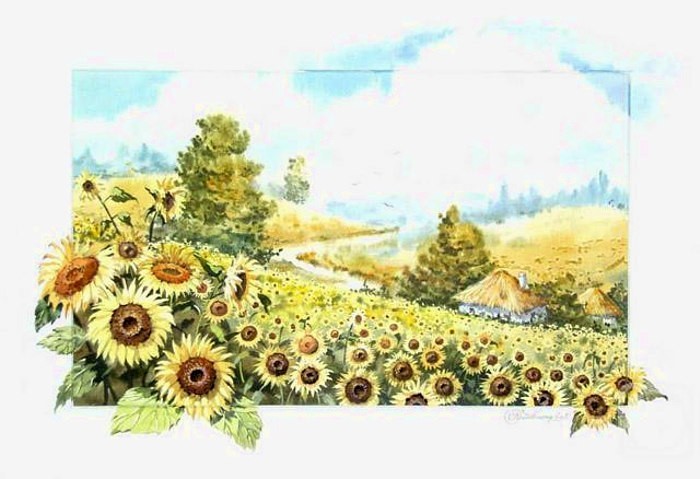 група № 8 «Фіалка»
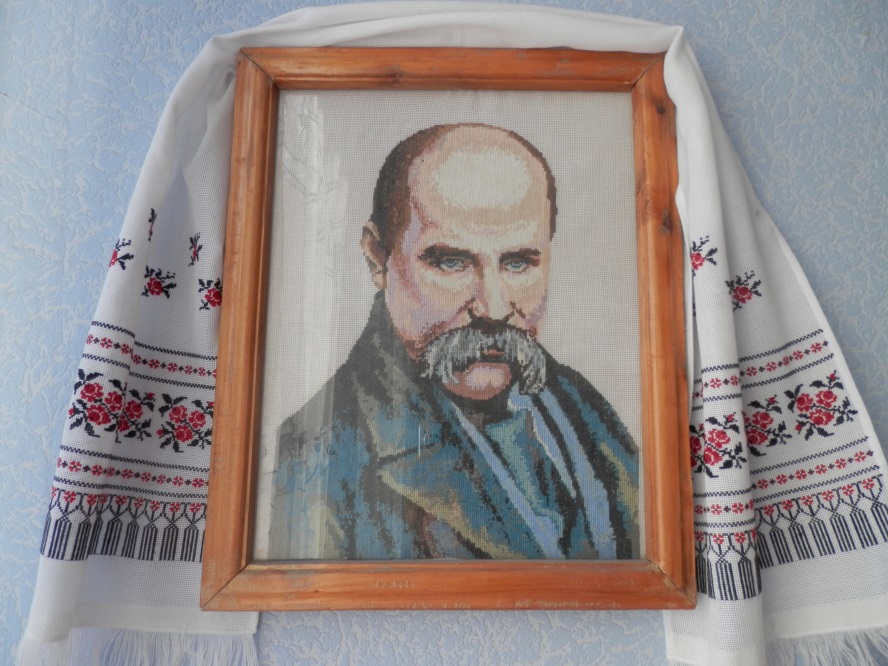 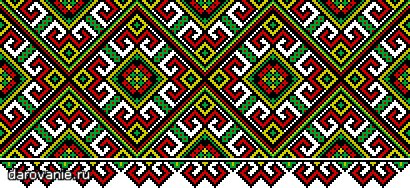 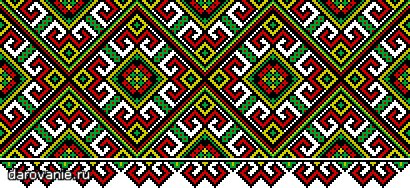 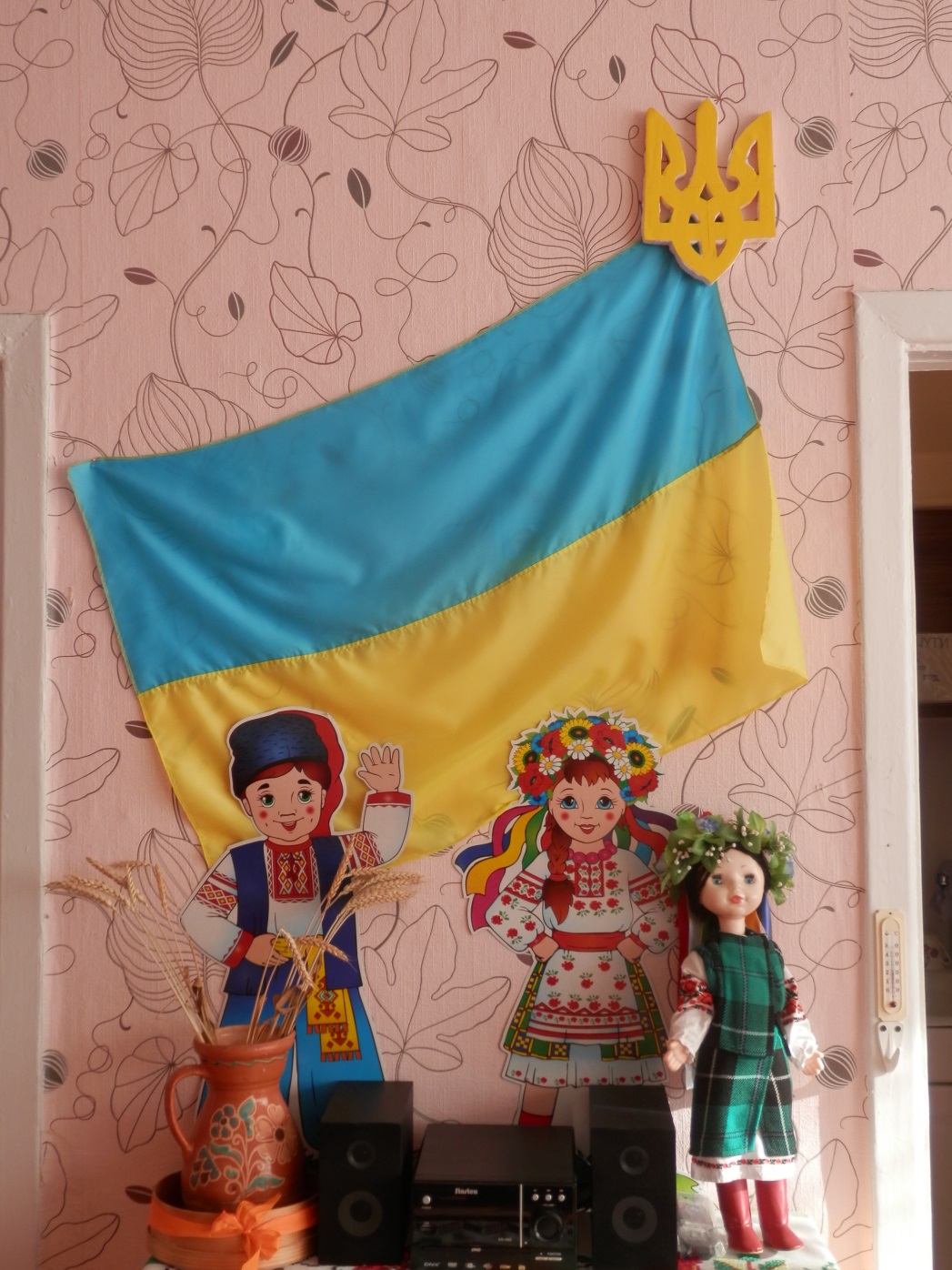 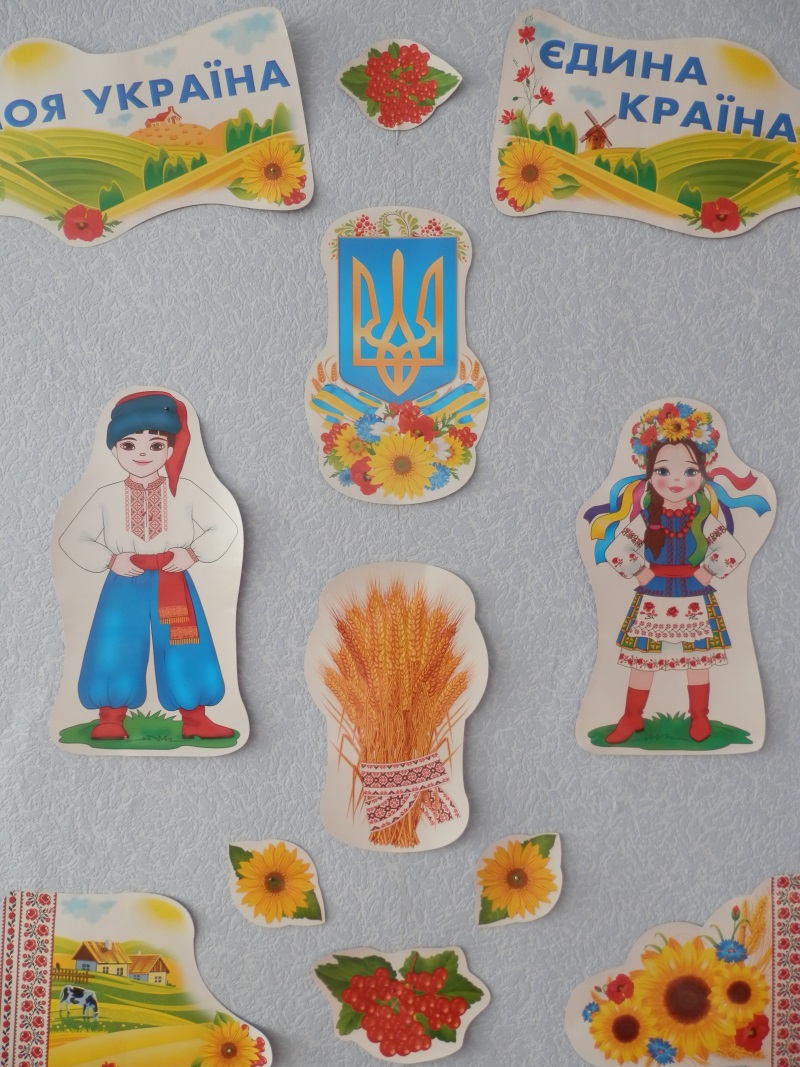 група № 9 «Лілія»
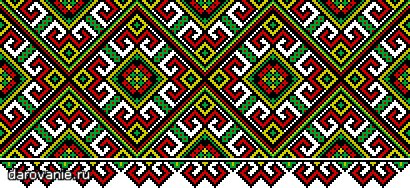 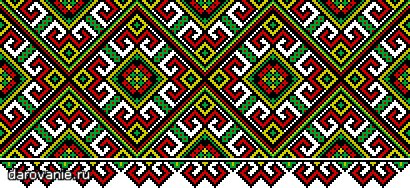 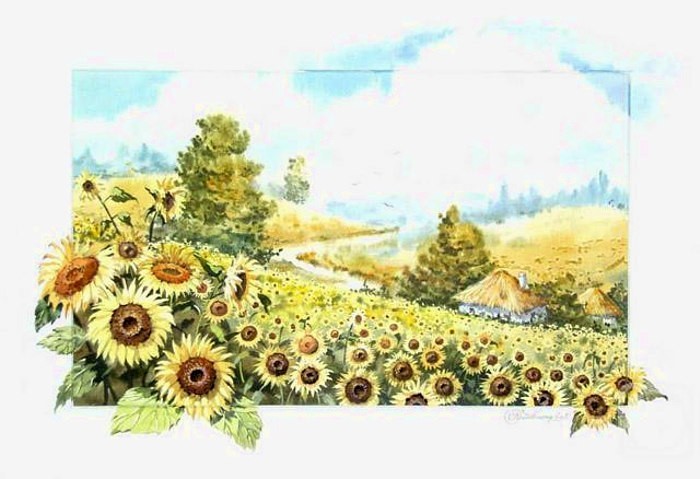 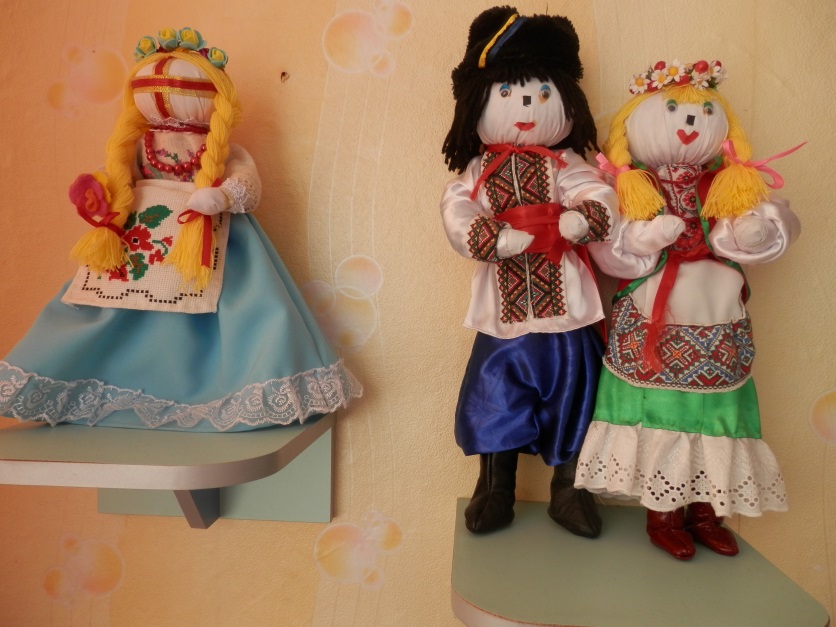 група № 10 «Барвінок»
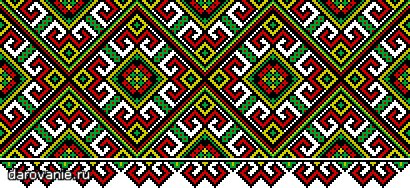 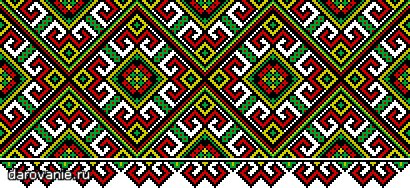 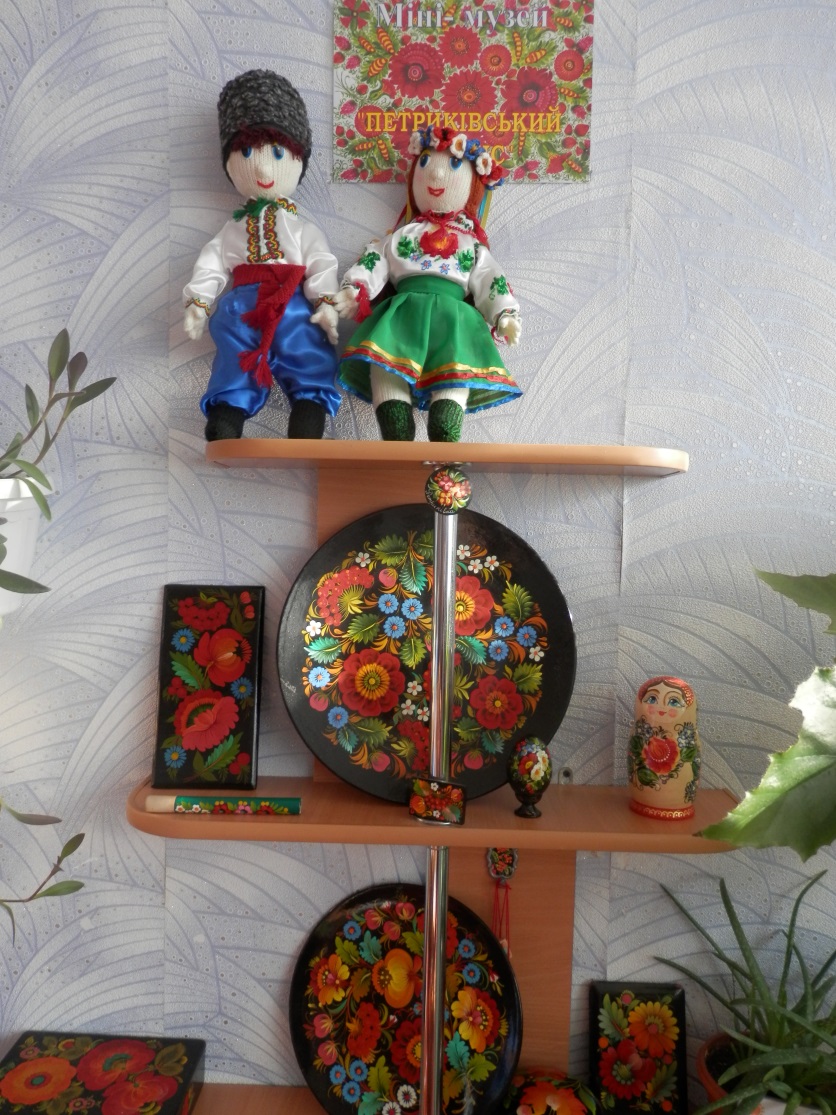 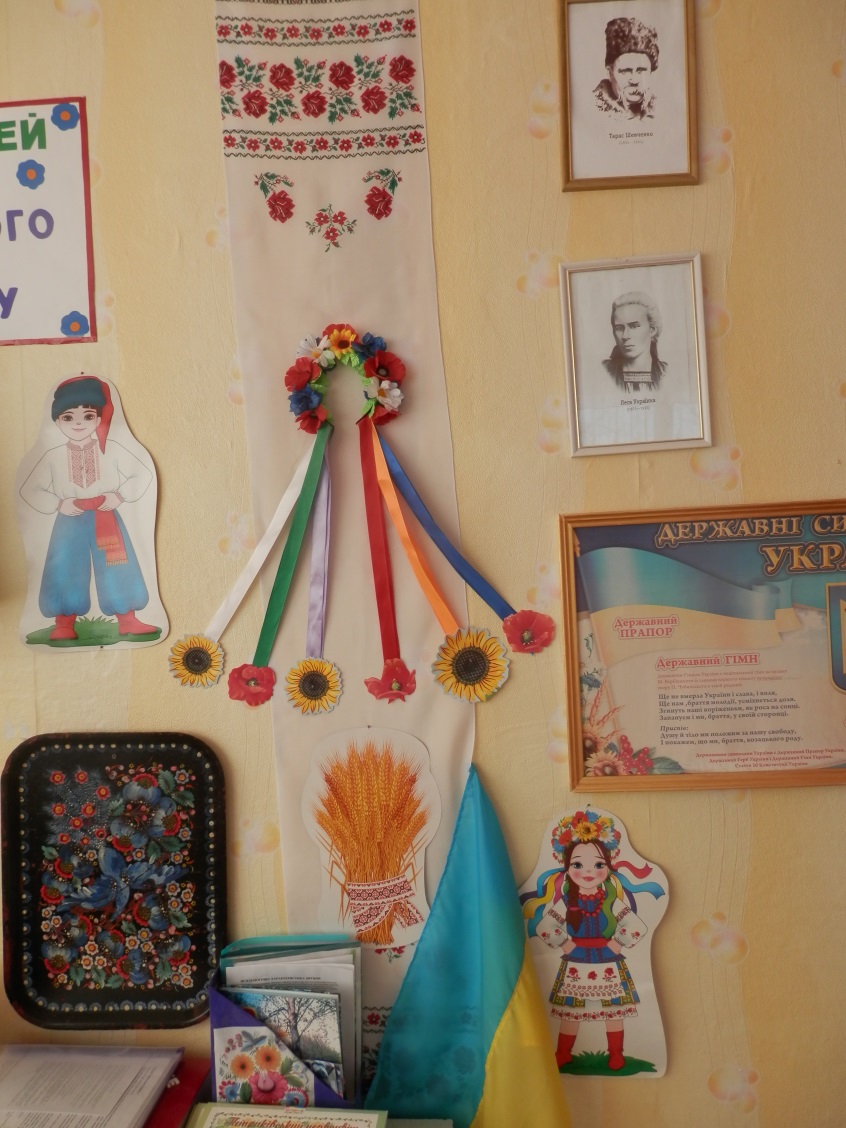 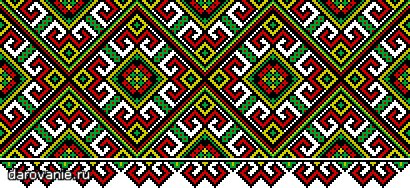 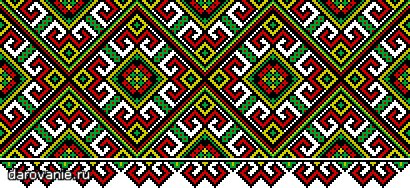 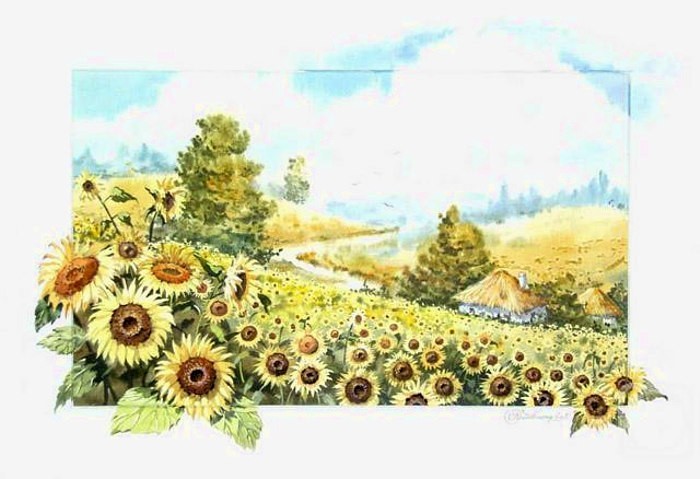 група № 11 «Тюльпан»
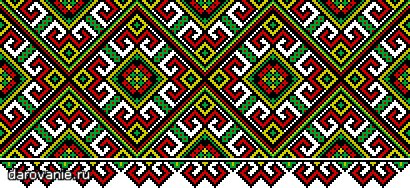 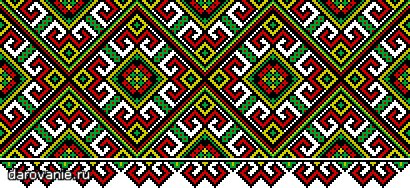 Дякую за увагу!
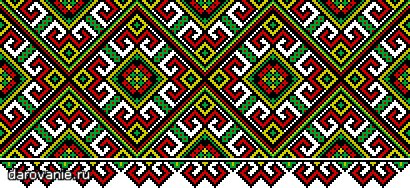 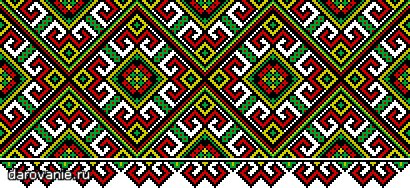 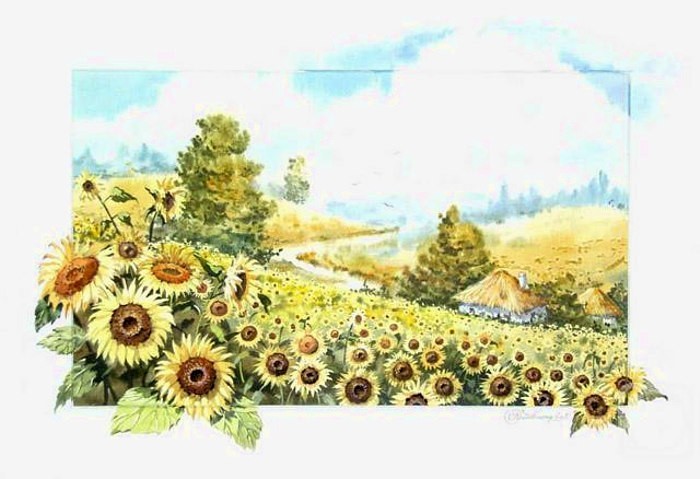